PENGENALAN KURIKULUM MERDEKA
MATERIAL DEVELOPMENT
PROGRAM PEMBELAJARAN DARING KOLABORATIF
PBI UNMUH BABEL x PBI UNAMIN SORONG
Iful Rahmawati Mega, M.Pd
Kurikulum Merdeka
Sebagai bagian dari upaya pemulihan pembelajaran ada banyak Istilah silabus dalam Kurikulum Merdeka, Kurikulum Merdeka (yang sebelumnya disebut sebagai kurikulum prototipe) dikembangkan sebagai kerangka kurikulum yang lebih fleksibel, sekaligus berfokus pada materi esensial dan pengembangan karakter dan kompetensi peserta didik

Istilah silabus dalam kurikulum merdeka adalah Capaian Pembelajaran, Materi Pokok, Kegiatan Pembelajaran, Indikator, Penilaian, Alokasi Waktu dan Sumber Belajar
Sumber Belajar
Sumber belajar adalah rujukan, objek dan/atau bahan yang digunakan untuk kegiatan pembelajaran. Sumber belajar dapat berupa media cetak dan elektronik, nara sumber, serta lingkungan fisik, alam, sosial, dan budaya. Penentuan sumber belajar didasarkan pada standar kompetensi dan kompetensi dasar serta materi pokok/pembelajaran, kegiatan pembelajaran, dan indikator pencapaian kompetensi
Capaian Pembelajaran (CP)
Capaian Pembelajaran (CP) merupakan kompetensi pembelajaran yang harus dicapai murid pada setiap fase perkembangan, yang dimulai dari fase Fondasi pada PAUD. Capaian Pembelajaran mencakup sekumpulan kompetensi dan lingkup materi, yang disusun secara komprehensif dalam bentuk narasi. Capaian pembelajaran memuat sekumpulan kompetensi dan lingkup materi yang disusun secara komprehensif dalam bentuk narasi
Capaian Pembelajaran untuk pendidikan anak usia dini (PAUD) terdiri atas satu fase, yaitu fase Fondasi.
Capaian Pembelajaran untuk pendidikan dasar dan menengah terdiri dari 6 fase, yaitu fase A hingga fase F, yang meliputi seluruh mata pelajaran di jenjang pendidikan dasar dan menengah
Fase dan Jenjang/Kelas
Fase A: Kelas 1-2 SD/MI/SDLB/Paket AFase B: Kelas 3-4 SD/MI/SDLB/Paket AFase C: Kelas 5-6 SD/MI/SDLB/Paket AFase D: Kelas 7-9 SMP/MTs/SMPLB/Paket BFase E: Kelas 10 SMA/MA/SMALB/Paket C, SMK/MAKFase F: Kelas 11-12 SMA/MA/SMALB/Paket C, SMK/MAK
Alur Tujuan Pembelajaran (ATP)
Alur Tujuan Pembelajaran (ATP) adalah rangkaian tujuan pembelajaran yang tersusun secara sistematis dan logis di dalam fase secara utuh dan menurut urutan pembelajaran sejak awal hingga akhir suatu fase. Alur ini disusun secara linear sebagaimana urutan Tujuan Pembelajaran yang dilakukan sepanjang fase untuk mencapai Capaian Pembelajaran yang harus dicapai di akhir fase. Alur Tujuan Pembelajaran (ATP) merupakan rangkaian tujuan pembelajaran yang tersusun secara sistematis dan logis, menurut urutan pembelajaran sejak awal hingga akhir suatu fase. Alur tujuan pembelajaran (ATP) ini memiliki fungsi yang sama dengan Silabus pada kurikulum 2013 yaitu sebagai acuan perencanaan pembelajaran.
Penyusunan ATP dalam kurikulum Merdeka dilakukan dengan menganalisis Capaian Pembelajaran. ATP ini kemudian dijadikan sebagai panduan guru dan siswa untuk mencapai Capaian Pembelajaran di akhir fase tersebut
Modul Ajar (MA)
Modul ajar merupakan salah satu perangkat ajar, berupa dokumen yang berisi tujuan, langkah, dan media pembelajaran, serta asesmen yang dibutuhkan dalam satu unit/topik berdasarkan Alur Tujuan Pembelajaran (ATP).
Modul ajar serupa dengan RPP atau lesson plan yang memuat rencana pembelajaran di kelas. Namun, pada modul ajar terdapat komponen yang lebih lengkap dibanding RPP sehingga disebut RPP Plus.
Konsep Modul Ajar
Modul ajar merupakan salah satu jenis perangkat ajar yang memuat rencana pelaksanaan pembelajaran, untuk membantu mengarahkan proses pembelajaran mencapai Capaian Pembelajaran (CP).
Jika satuan pendidikan menggunakan modul ajar yang disediakan pemerintah, maka modul ajar tersebut dapat dipadankan dengan RPP Plus, karena modul ajar tersebut memiliki komponen yang lebih lengkap dibanding RPP.
Jika satuan pendidikan mengembangkan modul ajar secara mandiri, maka modul ajar tersebut dapat dipadankan dengan RPP.
Satuan pendidikan dapat menggunakan berbagai perangkat ajar, termasuk modul ajar atau RPP, dengan kelengkapan komponen dan format yang beragam sesuai dengan karakteristik dan kebutuhan murid.
Tujuan Pengembangan Modul Ajar
Pengembangan modul ajar bertujuan untuk menyediakan perangkat ajar yang dapat memandu guru melaksanakan pembelajaran.
Dalam penggunaannya, guru memiliki kemerdekaan untuk:
Memilih atau memodifikasi modul ajar yang sudah disediakan pemerintah untuk menyesuaikan dengan karakteristik murid, atau
Menyusun sendiri modul ajar sesuai dengan karakteristik murid
Komponen Modul Ajar
Modul ajar sekurang-kurangnya berisi tujuan pembelajaran, langkah pembelajaran (yang mencakup media pembelajaran yang akan digunakan), asesmen, serta informasi dan referensi belajar lainnya yang dapat membantu guru dalam melaksanakan pembelajaran.
Komponen modul ajar bisa ditambahkan sesuai dengan mata pelajaran dan kebutuhannya.
Guru di satuan pendidikan diberi kebebasan untuk mengembangkan komponen dalam modul ajar sesuai dengan konteks lingkungan dan kebutuhan belajar murid.
Komponen Inti Modul Ajar
A. Tujuan pembelajaran
Tujuan pembelajaran harus mencerminkan hal-hal penting dari pembelajaran dan harus bisa diuji dengan berbagai bentuk asesmen sebagai bentuk dari unjuk pemahaman.
Tujuan pembelajaran akan menentukan kegiatan belajar, sumber daya yang digunakan, kesesuaian dengan keberagaman murid, dan metode asesmen yang digunakan.
Tujuan pembelajaran pun bisa mencakup berbagai bentuk, mulai dari pengetahuan (fakta dan informasi), prosedural, pemahaman konseptual, pemikiran dan penalaran keterampilan, serta kolaborasi dan strategi komunikasi.
B. Kegiatan pembelajaran
Mencakup urutan kegiatan pembelajaran inti dalam bentuk langkah-langkah konkret, yang disertakan opsi/pembelajaran alternatif dan langkah untuk menyesuaikan dengan kebutuhan belajar murid.
Langkah kegiatan pembelajaran ditulis secara berurutan sesuai dengan durasi waktu yang direncanakan, dalam tiga tahap, yaitu pendahuluan, inti, dan penutup berbasis metode pembelajaran aktif.
C. Rencana asesmen
Rencana asesmen mencakup instrumen serta cara melakukan penilaian. Kriteria pencapaian harus ditentukan dengan jelas sesuai dengan tujuan pembelajaran yang ditetapkan.
Asesmen dapat berupa asesmen formatif maupun asesmen sumatif. Namun, kedua jenis asesmen ini tidak harus selalu digunakan dalam modul ajar, melainkan dapat disesuaikan tergantung pada cakupan tujuan pembelajaran dan kebutuhan murid.
Dalam merencanakan asesmen, guru juga perlu memahami salah satu prinsip asesmen dalam Kurikulum Merdeka adalah mendorong penggunaan berbagai bentuk asesmen, bukan hanya tes tertulis. Hal ini dilakukan agar pembelajaran bisa lebih terfokus pada kegiatan yang bermakna, serta informasi atau umpan balik dari asesmen tentang kemampuan murid juga menjadi lebih kaya dan bermanfaat dalam proses perancangan pembelajaran berikutnya.
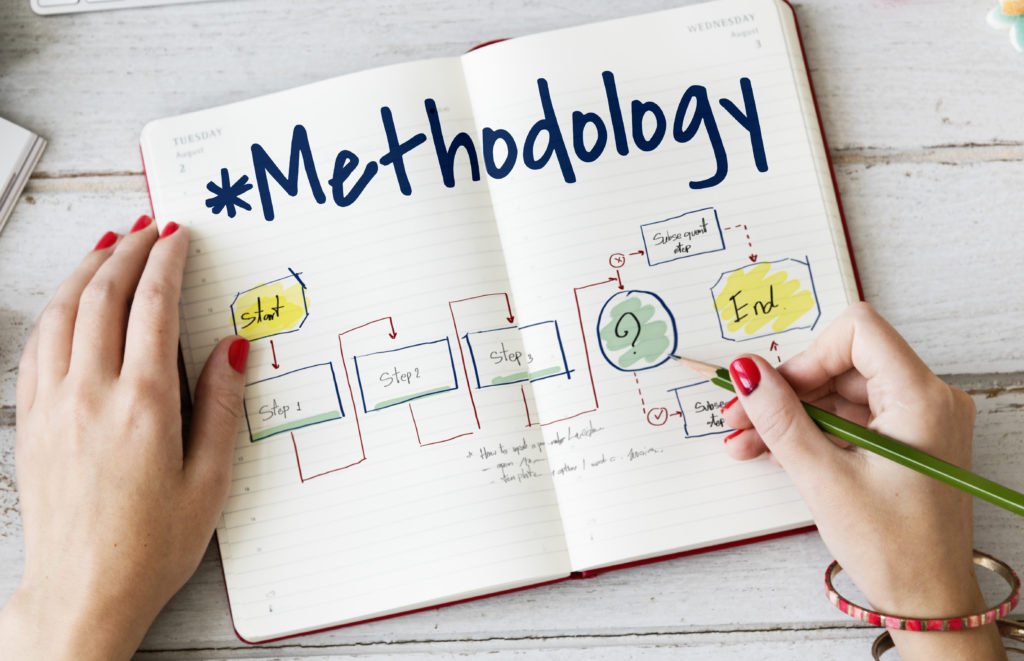 TERIMA KASIH